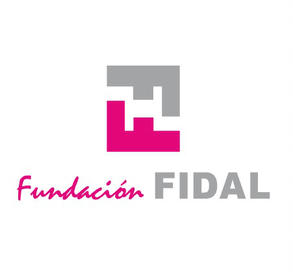 TÍTULO
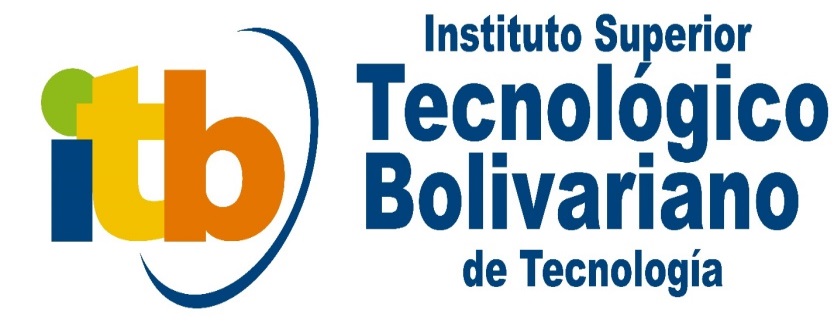 DESARROLLO
RESUMEN
INTRODUCCIÓN
CONCLUSIONES
REFERENCIA BIBLIOGRÁFICAS
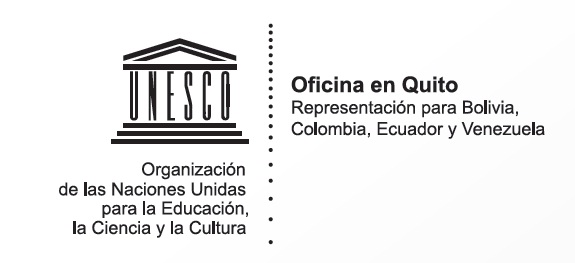 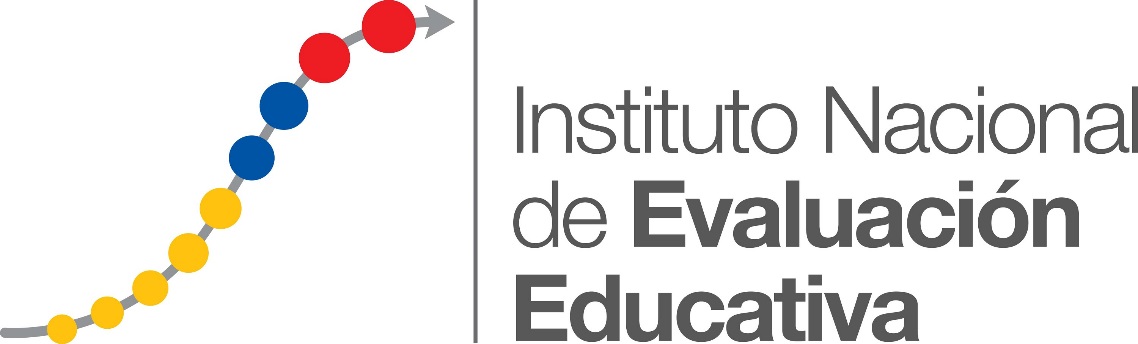 AUTORES:
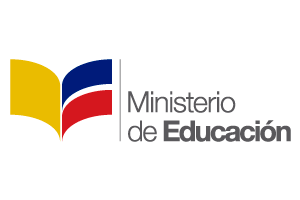 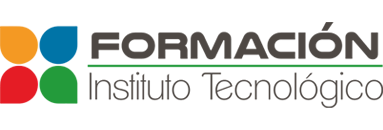